ΕΦΑΡΜΟΓΗ-ΣΥΛΛΟΓΗ ΔΕΔΟΜΕΝΩΝ Θεατροπαιδαγωγικές πρακτικές στο νηπιαγωγείο
ΤΕΑΠΗ-ΕΚΠΑ
Παναγιώτα (Μπέττυ) Γιαννούλη
Μέσα συλλογής δεδομένων
Μέσα συλλογής δεδομένωνβ)σημειώσεις πεδίου και  στοχαστικές παρατηρήσεις
1) Συμπυκνωμένες σημειώσεις (the condensed account):
 απλές λέξεις , ασύνδετες προτάσεις σχετικά με το τι έχει συμβεί κατά τη διάρκεια της παρατήρησης. 

2) Επεκταμένες σημειώσεις (the expanded account):  ανάλυση των συμπυκνωμένων σημειώσεων. Επέκταση σε λέξεις –κλειδιά)

 3)  Ημερολόγιο –τι συμβαίνει  κατά τη διάρκεια της έρευνας πεδίου (fieldwork journal): 
     Αφορά την  προσωπική πλευρά της έρευνας, 
     -εμπειρίες, ιδέες,  φόβοι,  λάθη,  αναστάτωση-σύγχυση,     
       προβλήματα. 
     -«Aha! Moments».
Το ημερολόγιο έρευνας πεδίου  χρησιμοποιείται ως εργαλείο:
ο αναστοχασμός σας αφορά
Θυμίζουμε ότι :
Α) Είναι χρήσιμο να καταγράφουμε το 
	ΠΡΙΝ το ΚΑΤΑ και το ΜΕΤΑ . 
Β) Εστιάζουμε εκτός από τους προκαθορισμένους στόχους σε σημεία κλειδιά (Aha moments σύμφωνα με τον O'Tool), τα οποία μπορούν να μας δώσουν πολλά στοιχεία που δεν είχαμε προβλέψει και να μας οδηγήσουν σε  μια διαδικασία αλλαγής και συνειδητοποίησης όπως μας λέει και ο Shοn στην μελέτη του για το αναστοχαστικό ερευνητή στην δράση. 
Γ) προσέχουμε τον τρόπο που αναλύουμε και  ερμηνεύουμε, για παράδειγμα:
Κρίσεις όπως : "ο Γ φάνηκε ότι βελτίωσε την αυτοπεποίθησή του  δεν σημαίνουν τίποτα αν δεν συμπληρωθούν με συγκεκριμένα παραδείγματα πχ ο Γ. "συμφώνησε να πει το παραμύθι όταν το ζητήσαμε" ( Winston 2005, σ. 118 )
Πώς γράφουμε τα σχόλιά μας; πού εστιάζουμε
Οι ομάδες μεταβαίνουν στο νηπιαγωγείο. 
Θεωρείται σκόπιμο στην οργάνωση της δουλειάς σας κάποια/ες  να εστιάζουν στις δραστηριότητες και οι άλλες να αναλάβουν στην συνέχεια   την συλλογή των δεδομένων και την πρώτη καταγραφή  (και αυτό να εναλλάσσεται. Γενικά να μην δημιουργείται σύγχυση αλλά να είναι ξεκάθαρο ποιος κάνει τι;) 
 Όποια δεν προτείνει την άσκηση συμμετέχει στην διαδικασία. O στόχος είναι να βρείτε αυτή την ισορροπία μεταξύ σας για το ποιος κάνει κάθε δραστηριότητα και πάντα ανάλογα με τις ανάγκες της τάξης
Μόλις τελειώσει η δραστηριότητα να διαθέσετε  άμεσα κάποιο χρόνο για την ανατροφοδοτική συζήτηση μεταξύ σας.  Είναι το σημείο που πρέπει να σημειωθεί ο αναστοχασμός στη δράση και να αρχίσει η επέκταση σημειώσεων
Διευκρινίσεις για τη δομή της παρέμβασης
Ερωτήματα που προτείνεται να θέσετε στην έρευνά σας
Β) Αφορούν την αποτελεσματικότητα στα παιδιά όπως εσείς την ερμηνεύσατε μετά την ανάλυση των δεδομένων σας και συγκεκριμένα:
Ερωτήματα που προτείνεται να θέσετε στην έρευνά σας
Σχόλια – παρατηρήσεις για την εφαρμογή και την έρευνα  όπου αξιοποιείται το θέατρο/δράμα
Αποτελεσματικότητα σε σχέση με την θεατρική δραστηριότηταστα παιδιά
Εξετάζετε το πως τα παιδιά: 
Ακούν ιστορίες, μέσα από θεατρικές φόρμες εξερευνούν και εκφράζουν ιδέες
Αντιλαμβάνονται χαρακτήρες 
Χρησιμοποιούν μια σειρά δεξιότητες, τεχνικές, θεατρικές μορφές, συμβάσεις για να εκφράσουν ιδέες και συναισθήματα 
Χρησιμοποιούν απλά αντικείμενα 
Χρησιμοποιούν την φαντασία τους  και δουλεύουν μαζί με άλλους
Συγκεντρώνονται, ακούν τις οδηγίες και συνεργάζονται με άλλα παιδιά σε δυάδες ή ομάδες για να δημιουργήσουν μια εικόνα, μια μικρή σκηνή, κ.ά
δημιουργία
παρουσίαση- performing
Ανταπόκριση
Μην ξεχνάμε
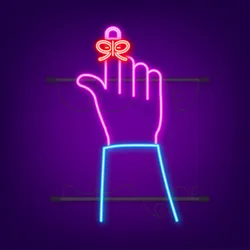 Αποτελέσματα σε σχέση με την παιδαγωγική πράξη
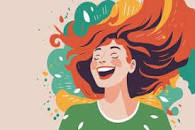 Η πιο σημαντική αλλαγή Most significant change technique
Βιβλιογραφία – Links
Ashwell M. (2002). Δημιουργία-Παρουσίαση-Ανταπόκριση: Ανιχεύοντας την πρόoδο των μαθητών στο Drama, σσ105-112.  Στο  Γκόβας Ν. Κακλαμάνη Φ. Αναζητώντας τη θέση του Θεάτρου στην Εκπαίδευση ) (επ) Αθήνα: Πανελλήνιο Δίκτυο για το Θέατρο στην Εκκπαίδευση
Αυγητίδου, εκπαίδευση εκπαιδευτικών και κριτισμός αναστοχασμός. Η συμβολή των ημερολογίων στην πρακτική άσκηση των φοιτητών https://mail.google.com/mail/u/0/#inbox/CllgCHrfTTbfmzxBjNLTHzFNPfcfhRGwbbzDLxmgDGMJslFFxbBqsDwSRBpHcqHzjBGdQRWZXpg)
Αυγητίδου Σ.,  Χατζόγλου Β (2013).  Η εκπαίδευση του στοχαζόμενου εκπαιδευτικού στο πλαίσιο της Πρακτικής Άσκησης: η συμβολή των ημερολογιακών καταγραφών.  Στο Ανδρούσου, Α., Αυγητίδου, Σ., (επ) Η πρακτική άσκηση στην αρχική εκπαίδευση των εκπαιδευτικών: Ερευνητικές προσεγγίσεις. Δίλτυο Πρακτικών Ασκήσεων. Τμήμα Εκπάιδευσης και Αγωγής στης Προσχολική Ηλικία (ΕΚΠΑ)
Βάμβουκας, Μ. (2002 ). Εισαγωγή στην ψυχοπαιδαγωγική έρευνα και μεθοδολογία. Αθήνα: Γρηγόρης.σ. 202
Drama in schools /​ Arts Council England (2003)  2nd ed. London: The Council.
Eisner, E (1985) The Art of Educational Evaluation, London, Falmer Press. 
O’ Toole, J. (2006). Doing Drama Research. Australia: Drama Australia, p. 102.
Schön, D. (1983) The Reflective Practitioner. How professionals think in action, London: Temple Smith. Spradley, J. (1980). Participant Observation. Orlando, Florida: Holt, Rinehart and Winston, Inc.,  pp. 69-72. 
Taylor Ph. ((2005) Researching Drama and Arts Education. London and new York. RoutledgeFalmer
Winston J. , Tandy M. ((2001). Beginning Drama 4-11. London: David Fulton Publishers